Автоматизация МФЦ. Электронное
 взаимодействие МФЦ с РОИВ и ОМСУ
Король Андрей Алексеевич
Специалист по проектной деятельности
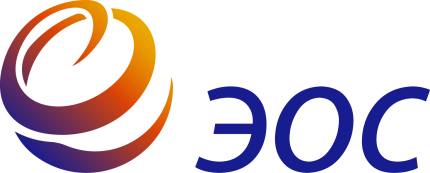 МФЦ - это удобно!
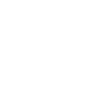 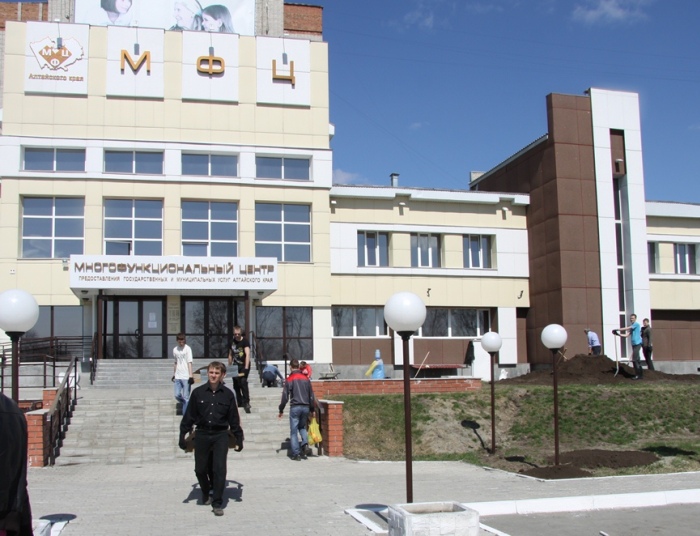 Вместо того, чтобы ходить 
по ведомствам, приходи в МФЦ 
и получи услугу – это просто!
Требования к МФЦ
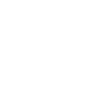 Постановления Правительства Российской Федерации от 22 декабря 2012 г. № 1376 «Об утверждении Правил организации деятельности многофункциональных центров предоставления государственных и муниципальных услуг»
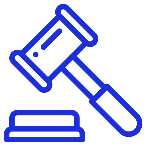 Приказа Министерства экономического развития Российской Федерации №21 от 22.01.2014 «Об утверждении Методических рекомендаций по обеспечению деятельности многофункциональных центров предоставления государственных и муниципальных услуг …..»
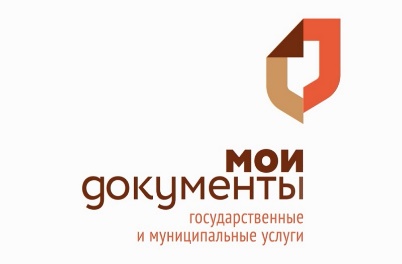 Требования к предоставлению услуг
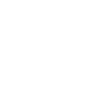 Требования к импортозамещению
АИС МФЦ ДЕЛО в числе первых внесено в единый реестр российских программ для вычислительных машин и баз данных (рег. номер ПО: 1236, дата регистрации 05.09.2016 https://reestr.minsvyaz.ru/reestr/87308/
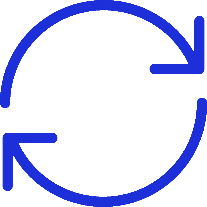 АИС МФЦ
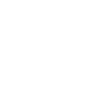 АИС МФЦ обеспечивает автоматизацию следующих процессов:
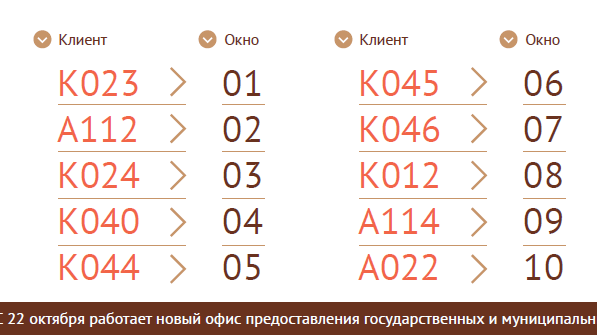 Добавление и сопровождение услуг
Организация электронной очереди
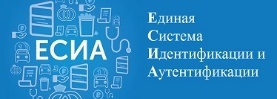 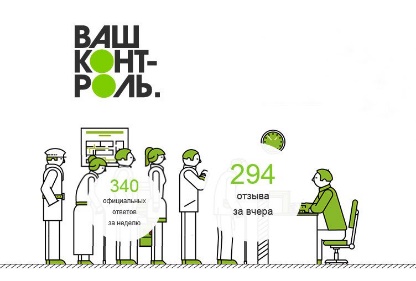 Взаимодействие с внешними системами 
(как федеральными, так и региональными)
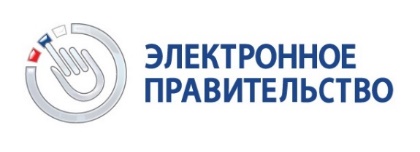 Соответствует требованиям постановления правительства РФ от 22 декабря 2012 г. № 1376«Об утверждении правил организации деятельности многофункциональных центров предоставления государственных и муниципальных услуг» и другим НПА
АИС МФЦ
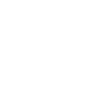 Основные модули АИС МФЦ
Модуль работы с заявлениями (прием заявлений, передача в ведомства, выдача результатов)
Конструктор услуг + модуль экспертной подсистемы
Модуль электронной очереди
Модуль предоставления комплексных запросов
Модуль многомерной BI отчетности
Модуль оповещения заявителей
АИС МФЦ – часть 2
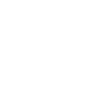 Основные модули АИС МФЦ
Курьерский модуль
Интеграция с ЕСИА, ФИАС, ИС МДМ, ФРГУ, ИАС МКГУ, ГИС ГМП, ЕЛК, другие ВС/сервисы СМЭВ
Модуль call-центра
Модуль оценки качества предоставляемых услуг
Портал МФЦ
Мобильное приложение МФЦ
Модуль бесшовной интеграции с СЭД «Дело»
Интеграция с федеральными ведомствами через СМЭВ 3 (МВД, ПФР, ФСС, ФНС, ФССП, Росимущество, Роспотребнадзор)
Модуль контроля, поиска, администрирования, центр мониторинга
Модуль справочников
Модуль выездного приема (оффлайн модуль)
АИС МФЦ
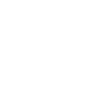 Отличия и достижения:
Одними из первых запустили ТК ФНС
Налажено взаимодействие с ПФР (АДВ) через СМЭВ 3
Один из регионов (Рязань) участвует в пилотном проекте по реализации взаимодействия с РР через СМЭВ 3
Бесшовная интеграция с СЭД ДЕЛО
Бесшовная интеграция с системой электронной очереди
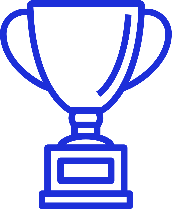 АИС МФЦ
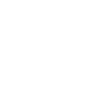 Региональные интеграции
Помимо федеральных интеграций, мы уделяем внимание и региональным интеграциям. Например, в ХМАО их более 10 штук (СИР, АВЕРС, АСОИ, Катарсис и другие)
В случае, если в регионе нету СЭД ДЕЛО, предоставляем в ведомства по несколько мест и организовываем полный электронный документооборот региона путем бесшовной интеграции АИС МФЦ и СЭД ДЕЛО
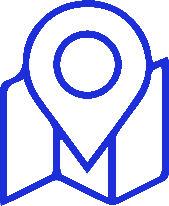 АИС МФЦ. Отчетность
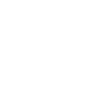 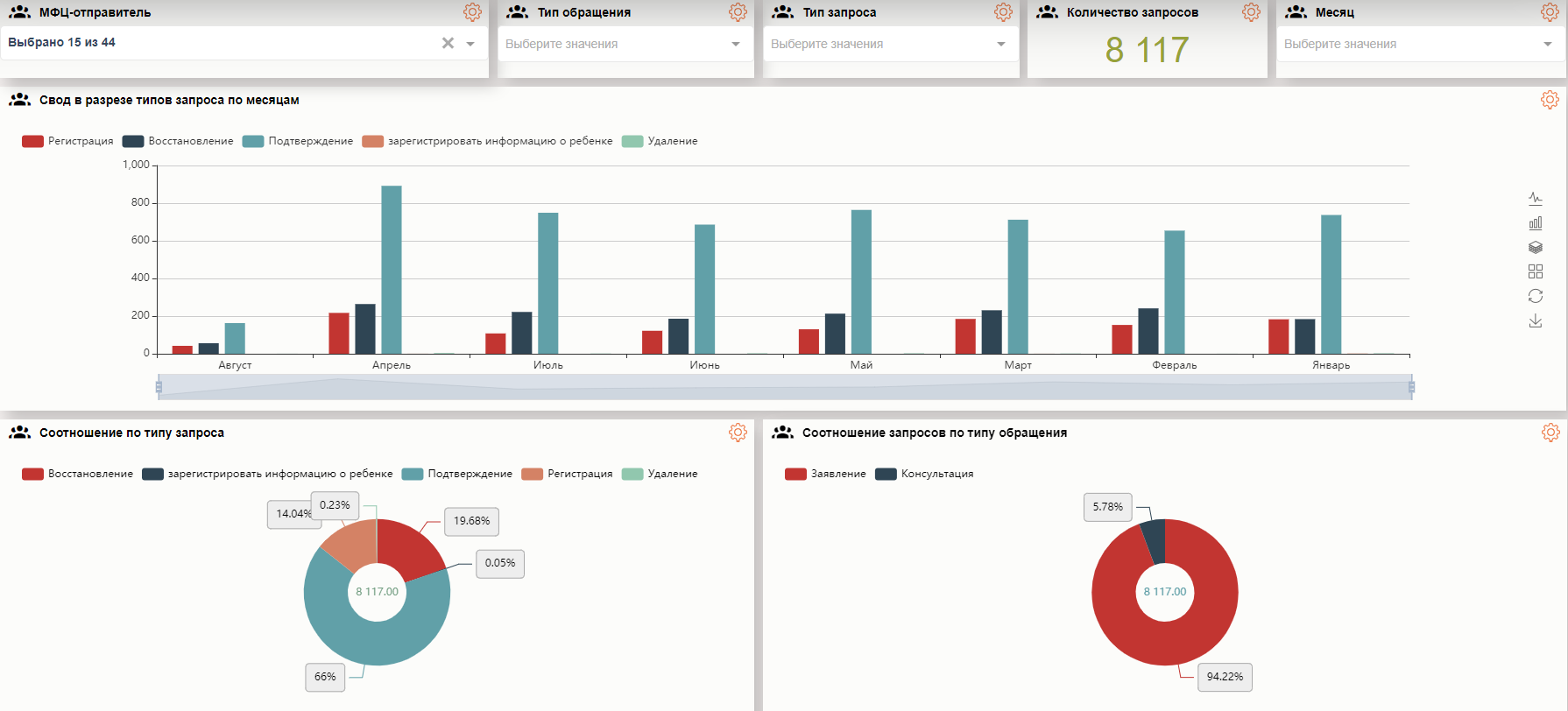 Отчетность:
АИС МФЦ
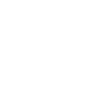 Варианты внедрения
Схема внедрения через 
     одну услугу;
2. Поблочное внедрение;
3. Шоковая терапия
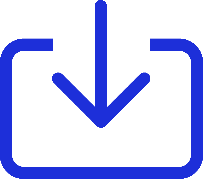 АИС МФЦ
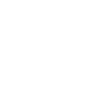 Варианты сопровождения
Общий пакет
Расширенный пакет
Специальный пакет
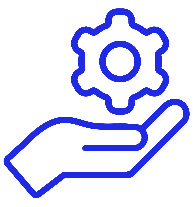 Будем рады 
сотрудничеству!
ул. Шумкина, д. 20, стр. 1,
Москва 107113, Россия
+7 (495) 221-24-31
www.eos.ru
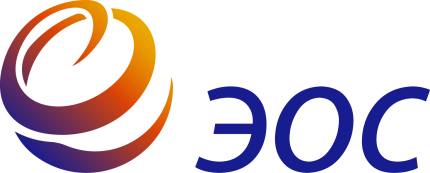 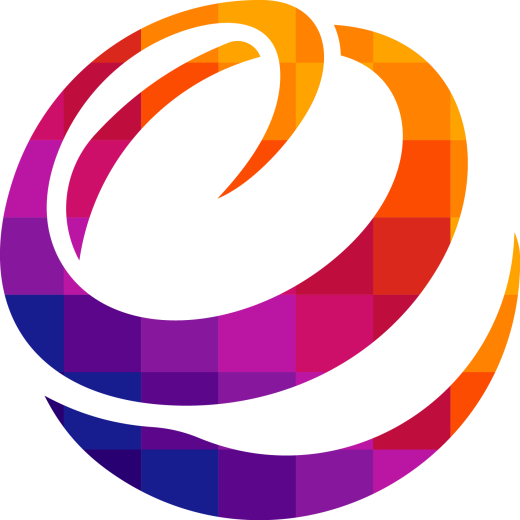 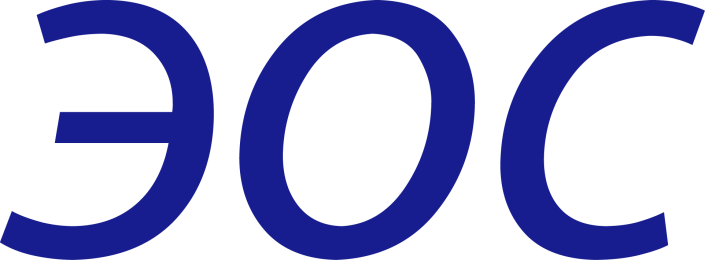